Tréninky jsou určeny pro členy PIM Běžeckého klubu.   Ještě nejsi naším členem? 
Pošli zprávu na e-mail training@runningmall.cz, kde se dozvíš více o podmínkách našeho členství, případně jednodenního vstupného.
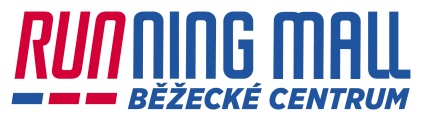 Kalendář se může měnit, proto prosím zkontrolujte www.runningmall.cz pro nejnovější verzi a vždy se prosím přihlašte na trénink, který chcete navštívit pomocí odkazu v newsletteru.
Běžecká škola Prahy 7
středa 1., 15., 22. a 29. října – 18:30, čtvrtek 9. října - 16.30
Běžecká škola pro obyvatele sedmého pražského obvodu úspěšně pokračuje.  Při bezplatném tréninku se zábavnou formou dozvíte vše, co o běhání znát potřebujete. Kromě obyvatel Prahy 7 mají tuto hodinu zdarma i členové PIM Běžeckého klubu. 

Běh: Vytrvalost a síla
středa 1., 15., 22. a 29. října – 18:00 
Pomýšlíte na extrémní překážkové závody, horské výzvy či jiné drsné zkoušky? Anebo se prostě chcete „jenom“ pořádně zpevnit? Přípravu výzamně usnadní pravidelný zvláštní trénink pod vedením Evy Komkové. Je to fakt nářez!

Běžecká jóga
středa 1., 8., 15., 22. a 29. října – 19:45 
Po tréninku se sluší patřičně se uvolnit. Svede to další naše půvabná trenérka Jana Čechová. Její hodinovky běžecké jógy samozřejmě můžete navštívit i bez trička propoceného předchozím tréninkem. Na vaše přání posouváme začátek tohoto cvičení o patnáct minut dříve. 

Začátečníci extra
úterý 29. září, 6., 13., 20. a 29. října – 17:30
Začínáte s běháním? Lépe řečeno, že s běháním vlastně pořád jenom začínáte? Aby se vám to doopravdy podařilo, chce to rázný krok. Tím bezesporu je návštěva zvláštního tréninku pro naprosté novice. Ve Sport Lounge vám pomůžeme odpovídajícím způsobem se zpevnit tak, aby vás běžecký start sám o sobě nezabolel.
PIM Běžecký klub na závodě
sobota 4. a 18. října
Říjen platí za vrchol podzimní závodní sezóny. Z bohaté nabídky jsme vybrali dva rozdílné podniky. Nejprve první říjnovou sobotu zajedeme na běžecký den s hlavním pětikilometrovým závodem do Velvar, čtrnáct dnů poté dostane slovo jeden z nejstarších tuzemských vytrvaleckých závodů vůbec – maraton ve Stromovce.

PŘEDNÁŠKA - MUDr. Petr Homoláč: Rizika běhu
úterý 7. října – 20:00
V životě se může přihodit leccos a běh není výjimkou. Lékař Petr Homoláč rozebere rizika běhu z různých pohledů, zároveň nabídne řešení, kterak se více či méně závažných nepříjemností vyvarovat. Též zveřejníme Bezpečnostní běžecké desatero.

Společný trénink s výherci soutěže o TCS New York Marathon
čtvrtek 9. a úterý 21. října – 18:30
Rozšiřování běžecké komunity v Running Mallu pokračuje. V říjnu si s námi odběhnou dva svižnější tréninky výherci slosování o startovní na newyorský maraton. Přijďte jim popřát štěstí i vy. Ve čvrtek si navíc stejně jako vy ověří svoji formu díky Cooperovu testu, v úterý si pak mohou vyzkoušet vhodné tempo. 

PŘEDNÁŠKA - JAKUB PODANÝ: Výběr a příprava potravin
úterý 21. října – 20:00
Další zajímavé téma připravil na polovinu října náš spolupracovník co do běžecké výživy Jakub Podaný. Jak jinak, opět to bude o jídle, nicméně tentokrát se bude hovořit o jeho výběru a zejména způsobu přípravy.
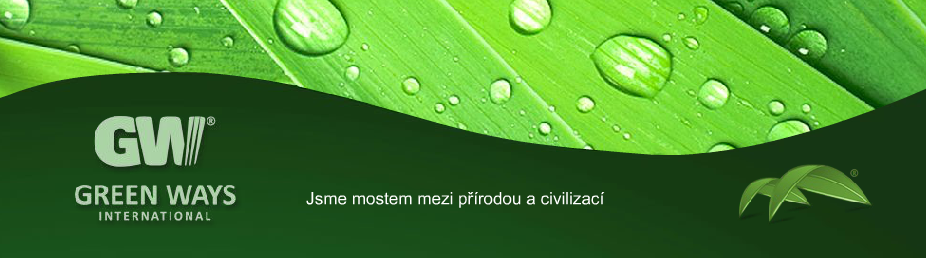 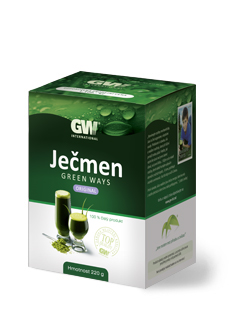 Právě nyní k dostání v Running Mall
adidas adizero Boston 5
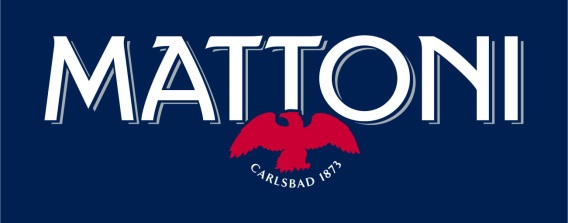 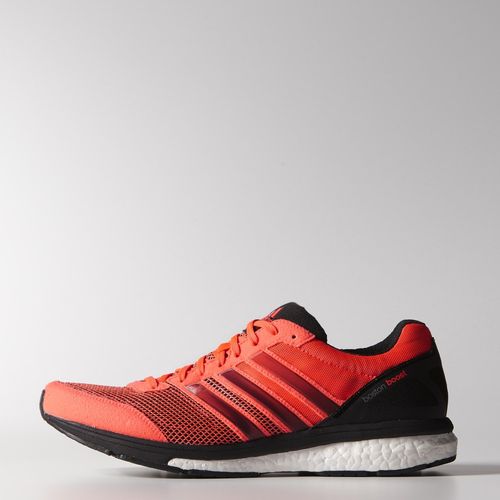